Passing Objects to Methods
What a method does with a parameter may or may not have a permanent effect (outside the method)
Note the difference between changing the internal state of an object versus changing which object a reference points to
See ParameterTester.java 
See ParameterModifier.java 
See Num.java
Copyright © 2017 Pearson Education, Inc.
//********************************************************************
//  ParameterTester.java       Author: Lewis/Loftus
//
//  Demonstrates the effects of passing various types of parameters.
//********************************************************************

public class ParameterTester
{
   //-----------------------------------------------------------------
   //  Sets up three variables (one primitive and two objects) to
   //  serve as actual parameters to the changeValues method. Prints
   //  their values before and after calling the method.
   //-----------------------------------------------------------------
   public static void main(String[] args)
   {
      ParameterModifier modifier = new ParameterModifier();

      int a1 = 111;
      Num a2 = new Num(222);
      Num a3 = new Num(333);

continue
Copyright © 2017 Pearson Education, Inc.
continue

      System.out.println("Before calling changeValues:");
      System.out.println("a1\ta2\ta3");
      System.out.println(a1 + "\t" + a2 + "\t" + a3 + "\n");

      modifier.changeValues(a1, a2, a3);

      System.out.println("After calling changeValues:");
      System.out.println("a1\ta2\ta3");
      System.out.println(a1 + "\t" + a2 + "\t" + a3 + "\n");
   }
}
Copyright © 2017 Pearson Education, Inc.
Output
Before calling changeValues:
a1	a2	a3
111	222	333

Before changing the values:
f1	f2	f3
111	222	333

After changing the values:
f1	f2	f3
999	888	777

After calling changeValues:
a1	a2	a3
111	888	333
continue

      System.out.println("Before calling changeValues:");
      System.out.println("a1\ta2\ta3");
      System.out.println(a1 + "\t" + a2 + "\t" + a3 + "\n");

      modifier.changeValues(a1, a2, a3);

      System.out.println("After calling changeValues:");
      System.out.println("a1\ta2\ta3");
      System.out.println(a1 + "\t" + a2 + "\t" + a3 + "\n");
   }
}
Copyright © 2017 Pearson Education, Inc.
//********************************************************************
//  ParameterModifier.java       Author: Lewis/Loftus
//
//  Demonstrates the effects of changing parameter values.
//********************************************************************

public class ParameterModifier
{
   //-----------------------------------------------------------------
   //  Modifies the parameters, printing their values before and
   //  after making the changes.
   //-----------------------------------------------------------------
   public void changeValues(int f1, Num f2, Num f3)
   {
      System.out.println("Before changing the values:");
      System.out.println("f1\tf2\tf3");
      System.out.println(f1 + "\t" + f2 + "\t" + f3 + "\n");

      f1 = 999;
      f2.setValue(888);
      f3 = new Num(777);

      System.out.println("After changing the values:");
      System.out.println("f1\tf2\tf3");
      System.out.println(f1 + "\t" + f2 + "\t" + f3 + "\n");
   }
}
Copyright © 2017 Pearson Education, Inc.
//********************************************************************
//  Num.java       Author: Lewis/Loftus
//
//  Represents a single integer as an object.
//********************************************************************

public class Num
{
   private int value;

   //-----------------------------------------------------------------
   //  Sets up the new Num object, storing an initial value.
   //-----------------------------------------------------------------
   public Num(int update)
   {
      value = update;
   }

continue
Copyright © 2017 Pearson Education, Inc.
continue

   //-----------------------------------------------------------------
   //  Sets the stored value to the newly specified value.
   //-----------------------------------------------------------------
   public void setValue(int update)
   {
      value = update;
   }

   //-----------------------------------------------------------------
   //  Returns the stored integer value as a string.
   //-----------------------------------------------------------------
   public String toString()
   {
      return value + "";
   }
}
Copyright © 2017 Pearson Education, Inc.
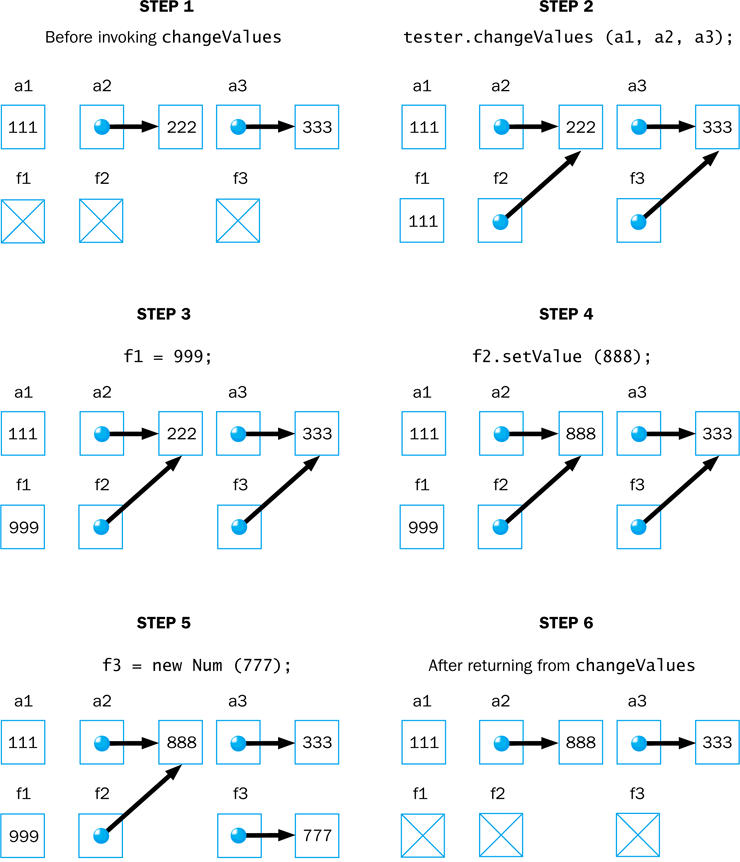 Copyright © 2017 Pearson Education, Inc.
Static Class Members
Recall that a static method is one that can be invoked through its class name
For example, the methods of the Math class are static:
result = Math.sqrt(25)
Variables can be static as well
Determining if a method or variable should be static is an important design decision
Copyright © 2017 Pearson Education, Inc.
The static Modifier
We declare static methods and variables using the static modifier
It associates the method or variable with the class rather than with an object of that class
Static methods are sometimes called class methods and static variables are sometimes called class variables
Let's carefully consider the implications of each
Copyright © 2017 Pearson Education, Inc.
Static Variables
Normally, each object has its own data space, but if a variable is declared as static, only one copy of the variable exists
          private static float price;
Memory space for a static variable is created when the class is first referenced
All objects instantiated from the class share its static variables
Changing the value of a static variable in one object changes it for all others
Copyright © 2017 Pearson Education, Inc.
Static Methods
public class Helper
{
   public static int cube(int num)
   {
      return num * num * num;
   }
}
Because it is declared as static, the cube method can be invoked through the class name:
value = Helper.cube(4);
Copyright © 2017 Pearson Education, Inc.
Static Class Members
The order of the modifiers can be interchanged, but by convention visibility modifiers come first 
Recall that the main method is static – it is invoked by the Java interpreter without creating an object
Static methods cannot reference instance variables because instance variables don't exist until an object exists
However, a static method can reference static variables or local variables
Copyright © 2017 Pearson Education, Inc.
Static Class Members
Static methods and static variables often work together
The following example keeps track of how many Slogan objects have been created using a static variable, and makes that information available using a static method
See SloganCounter.java 
See Slogan.java
Copyright © 2017 Pearson Education, Inc.
//********************************************************************
//  SloganCounter.java       Author: Lewis/Loftus
//
//  Demonstrates the use of the static modifier.
//********************************************************************

public class SloganCounter
{
   //-----------------------------------------------------------------
   //  Creates several Slogan objects and prints the number of
   //  objects that were created.
   //-----------------------------------------------------------------
   public static void main(String[] args)
   {
      Slogan obj;

      obj = new Slogan("Remember the Alamo.");
      System.out.println(obj);

      obj = new Slogan("Don't Worry. Be Happy.");
      System.out.println(obj);

continue
Copyright © 2017 Pearson Education, Inc.
continue

      obj = new Slogan("Live Free or Die.");
      System.out.println(obj);

      obj = new Slogan("Talk is Cheap.");
      System.out.println(obj);

      obj = new Slogan("Write Once, Run Anywhere.");
      System.out.println(obj);

      System.out.println();
      System.out.println("Slogans created: " + Slogan.getCount());
   }
}
Copyright © 2017 Pearson Education, Inc.
Output
Remember the Alamo.
Don't Worry. Be Happy.
Live Free or Die.
Talk is Cheap.
Write Once, Run Anywhere.

Slogans created: 5
continue

      obj = new Slogan("Live Free or Die.");
      System.out.println(obj);

      obj = new Slogan("Talk is Cheap.");
      System.out.println(obj);

      obj = new Slogan("Write Once, Run Anywhere.");
      System.out.println(obj);

      System.out.println();
      System.out.println("Slogans created: " + Slogan.getCount());
   }
}
Copyright © 2017 Pearson Education, Inc.
//********************************************************************
//  Slogan.java       Author: Lewis/Loftus
//
//  Represents a single slogan string.
//********************************************************************

public class Slogan
{
   private String phrase;
   private static int count = 0;

   //-----------------------------------------------------------------
   //  Constructor: Sets up the slogan and counts the number of
   //  instances created.
   //-----------------------------------------------------------------
   public Slogan(String str)
   {
      phrase = str;
      count++;
   }

continue
Copyright © 2017 Pearson Education, Inc.
continue

   //-----------------------------------------------------------------
   //  Returns this slogan as a string.
   //-----------------------------------------------------------------
   public String toString()
   {
      return phrase;
   }

   //-----------------------------------------------------------------
   //  Returns the number of instances of this class that have been
   //  created.
   //-----------------------------------------------------------------
   public static int getCount()
   {
      return count;
   }
}
Copyright © 2017 Pearson Education, Inc.
Quick Check
Why can't a static method refer to an instance variable?
Copyright © 2017 Pearson Education, Inc.
Quick Check
Why can't a static method refer to an instance variable?
Because instance data is created only when an
object is created.
You don't need an object to execute a static method.
And even if you had an object, which object's instance
data would be referenced? (remember, the method is
invoked through the class name)
Copyright © 2017 Pearson Education, Inc.
Class Relationships
Classes in a software system can have various types of relationships to each other
Three of the most common relationships:
Dependency: A uses B
Aggregation: A has-a B
Inheritance: A is-a B
Let's discuss dependency and aggregation further
Inheritance is discussed in detail in Chapter 9
Copyright © 2017 Pearson Education, Inc.
Dependency
A dependency exists when one class relies on another in some way, usually by invoking the methods of the other
We've seen dependencies in many previous examples
We don't want numerous or complex dependencies among classes
Nor do we want complex classes that don't depend on others
A good design strikes the right balance
Copyright © 2017 Pearson Education, Inc.
Dependency
Some dependencies occur between objects of the same class
A method of the class may accept an object of the same class as a parameter
For example, the concat method of the String class takes as a parameter another String object
str3 = str1.concat(str2);
Copyright © 2017 Pearson Education, Inc.
Aggregation
An aggregate is an object that is made up of other objects
Therefore aggregation is a has-a relationship
A car has a chassis
An aggregate object contains references to other objects as instance data
This is a special kind of dependency; the aggregate relies on the objects that compose it
Copyright © 2017 Pearson Education, Inc.
Aggregation
In the following example, a Student object is composed, in part, of Address objects
A student has an address (in fact each student has two addresses)
See StudentBody.java 
See Student.java 
See Address.java
Copyright © 2017 Pearson Education, Inc.
//********************************************************************
//  StudentBody.java       Author: Lewis/Loftus
//
//  Demonstrates the use of an aggregate class.
//********************************************************************

public class StudentBody 
{
   //-----------------------------------------------------------------
   //  Creates some Address and Student objects and prints them.
   //-----------------------------------------------------------------
   public static void main(String[] args)
   {
      Address school = new Address("800 Lancaster Ave.", "Villanova",
                                   "PA", 19085);
      Address jHome = new Address("21 Jump Street", "Lynchburg",
                                  "VA", 24551);
      Student john = new Student("John", "Smith", jHome, school);

      Address mHome = new Address("123 Main Street", "Euclid", "OH",
                                  44132);
      Student marsha = new Student("Marsha", "Jones", mHome, school);

      System.out.println(john);
      System.out.println();
      System.out.println(marsha);
   }
}
Copyright © 2017 Pearson Education, Inc.
Output
John Smith
Home Address:
21 Jump Street
Lynchburg, VA  24551
School Address:
800 Lancaster Ave.
Villanova, PA  19085

Marsha Jones
Home Address:
123 Main Street
Euclid, OH  44132
School Address:
800 Lancaster Ave.
Villanova, PA  19085
//********************************************************************
//  StudentBody.java       Author: Lewis/Loftus
//
//  Demonstrates the use of an aggregate class.
//********************************************************************

public class StudentBody 
{
   //-----------------------------------------------------------------
   //  Creates some Address and Student objects and prints them.
   //-----------------------------------------------------------------
   public static void main(String[] args)
   {
      Address school = new Address("800 Lancaster Ave.", "Villanova",
                                   "PA", 19085);
      Address jHome = new Address("21 Jump Street", "Lynchburg",
                                  "VA", 24551);
      Student john = new Student("John", "Smith", jHome, school);

      Address mHome = new Address("123 Main Street", "Euclid", "OH",
                                  44132);
      Student marsha = new Student("Marsha", "Jones", mHome, school);

      System.out.println(john);
      System.out.println();
      System.out.println(marsha);
   }
}
Copyright © 2017 Pearson Education, Inc.
//********************************************************************
//  Student.java       Author: Lewis/Loftus
//
//  Represents a college student.
//********************************************************************

public class Student
{
   private String firstName, lastName;
   private Address homeAddress, schoolAddress;

   //-----------------------------------------------------------------
   //  Constructor: Sets up this student with the specified values.
   //-----------------------------------------------------------------
   public Student(String first, String last, Address home,
                   Address school)
   {
      firstName = first;
      lastName = last;
      homeAddress = home;
      schoolAddress = school;
   }

continue
Copyright © 2017 Pearson Education, Inc.
continue

   //-----------------------------------------------------------------
   //  Returns a string description of this Student object.
   //-----------------------------------------------------------------
   public String toString()
   {
      String result;

      result = firstName + " " + lastName + "\n";
      result += "Home Address:\n" + homeAddress + "\n";
      result += "School Address:\n" + schoolAddress;

      return result;
   }
}
Copyright © 2017 Pearson Education, Inc.
//********************************************************************
//  Address.java       Author: Lewis/Loftus
//
//  Represents a street address.
//********************************************************************

public class Address
{
   private String streetAddress, city, state;
   private long zipCode;

   //-----------------------------------------------------------------
   //  Constructor: Sets up this address with the specified data.
   //-----------------------------------------------------------------
   public Address(String street, String town, String st, long zip)
   {
      streetAddress = street;
      city = town;
      state = st;
      zipCode = zip;
   }

continue
Copyright © 2017 Pearson Education, Inc.
continue

   //-----------------------------------------------------------------
   //  Returns a description of this Address object.
   //-----------------------------------------------------------------
   public String toString()
   {
      String result;

      result = streetAddress + "\n";
      result += city + ", " + state + "  " + zipCode;

      return result;
   }
}
Copyright © 2017 Pearson Education, Inc.
StudentBody
Student
- firstName : String
- lastName : String
- homeAddress : Address
- schoolAddress : Address
+ main (args : String[]) : void
+ toString() : String
Address
- streetAddress : String
- city : String
- state : String
- zipCode : long
+ toString() : String
Aggregation in UML
Copyright © 2017 Pearson Education, Inc.
The this Reference
The this reference allows an object to refer to itself
That is, the this reference, used inside a method, refers to the object through which the method is being executed
Suppose the this reference is used inside a method called tryMe, which is invoked as follows:
obj1.tryMe();
obj2.tryMe();
In the first invocation, the this reference refers to obj1; in the second it refers to obj2
Copyright © 2017 Pearson Education, Inc.
The this reference
The this reference can be used to distinguish the instance variables of a class from corresponding method parameters with the same names
The constructor of the Account class from Chapter 4 could have been written as follows:
public Account(String name, long acctNumber, 
               double balance)
{
   this.name = name;
   this.acctNumber = acctNumber;
   this.balance = balance;
}
Copyright © 2017 Pearson Education, Inc.
Objects as Parameters
Another important issue related to method design involves parameter passing
Parameters in a Java method are passed by value
A copy of the actual parameter (the value passed in) is stored into the formal parameter (in the method header)
When an object is passed to a method, the actual parameter and the formal parameter become aliases of each other
Copyright © 2017 Pearson Education, Inc.
Method Overloading
Let's look at one more important method design issue: method overloading
Method overloading is the process of giving a single method name multiple definitions in a class
If a method is overloaded, the method name is not sufficient to determine which method is being called
The signature of each overloaded method must be unique
The signature includes the number, type, and order of the parameters
Copyright © 2017 Pearson Education, Inc.
Invocation
result = tryMe(25, 4.32)
Method Overloading
The compiler determines which method is being invoked by analyzing the parameters
float tryMe(int x)
{
   return x + .375;
}
float tryMe(int x, float y)
{
   return x*y;
}
Copyright © 2017 Pearson Education, Inc.
Method Overloading
The println method is overloaded:
            println(String s)
            println(int i)
            println(double d)
		and so on...
The following lines invoke different versions of the println method:
     System.out.println("The total is:");
     System.out.println(total);
Copyright © 2017 Pearson Education, Inc.
Overloading Methods
The return type of the method is not part of the signature
That is, overloaded methods cannot differ only by their return type
Constructors can be overloaded
Overloaded constructors provide multiple ways to initialize a new object
Copyright © 2017 Pearson Education, Inc.
Interfaces
A Java interface is a collection of abstract methods and constants
An abstract method is a method header without a method body
An abstract method can be declared using the modifier abstract, but because all methods in an interface are abstract, usually it is left off
An interface is used to establish a set of methods that a class will implement
Copyright © 2017 Pearson Education, Inc.
interface is a reserved word
A semicolon immediately
follows each method header
Interfaces
None of the methods in
an interface are given
a definition (body)
public interface Doable
{
   public void doThis();
   public int doThat();
   public void doThis2(double value, char ch);
   public boolean doTheOther(int num);
}
Copyright © 2017 Pearson Education, Inc.
Interfaces
An interface cannot be instantiated
Methods in an interface have public visibility by default
A class formally implements an interface by:
stating so in the class header
providing implementations for every abstract method in the interface
If a class declares that it implements an interface, it must define all methods in the interface
Copyright © 2017 Pearson Education, Inc.
Each method listed
in Doable is
given a definition
Interfaces
implements is a
reserved word
public class CanDo implements Doable
{
   public void doThis()
   {
      // whatever
   }

   public void doThat()
   {
      // whatever
   }

   // etc.
}
Copyright © 2017 Pearson Education, Inc.
Interfaces
In addition to (or instead of) abstract methods, an interface can contain constants
When a class implements an interface, it gains access to all its constants
A class that implements an interface can implement other methods as well
See Complexity.java 
See Question.java 
See MiniQuiz.java
Copyright © 2017 Pearson Education, Inc.
//********************************************************************
//  Complexity.java       Author: Lewis/Loftus
//
//  Represents the interface for an object that can be assigned an
//  explicit complexity.
//********************************************************************

public interface Complexity
{
   public void setComplexity(int complexity);
   public int getComplexity();
}
Copyright © 2017 Pearson Education, Inc.
//********************************************************************
//  Question.java       Author: Lewis/Loftus
//
//  Represents a question (and its answer).
//********************************************************************

public class Question implements Complexity
{
   private String question, answer;
   private int complexityLevel;

   //-----------------------------------------------------------------
   //  Constructor: Sets up the question with a default complexity.
   //-----------------------------------------------------------------
   public Question(String query, String result)
   {
      question = query;
      answer = result;
      complexityLevel = 1;
   }

continue
Copyright © 2017 Pearson Education, Inc.
continue

   //-----------------------------------------------------------------
   //  Sets the complexity level for this question.
   //-----------------------------------------------------------------
   public void setComplexity(int level)
   {
      complexityLevel = level;
   }

   //-----------------------------------------------------------------
   //  Returns the complexity level for this question.
   //-----------------------------------------------------------------
   public int getComplexity()
   {
      return complexityLevel;
   }

   //-----------------------------------------------------------------
   //  Returns the question.
   //-----------------------------------------------------------------
   public String getQuestion()
   {
      return question;
   }

continue
Copyright © 2017 Pearson Education, Inc.
continue

   //-----------------------------------------------------------------
   //  Returns the answer to this question.
   //-----------------------------------------------------------------
   public String getAnswer()
   {
      return answer;
   }

   //-----------------------------------------------------------------
   //  Returns true if the candidate answer matches the answer.
   //-----------------------------------------------------------------
   public boolean answerCorrect(String candidateAnswer)
   {
      return answer.equals(candidateAnswer);
   }

   //-----------------------------------------------------------------
   //  Returns this question (and its answer) as a string.
   //-----------------------------------------------------------------
   public String toString()
   {
      return question + "\n" + answer;
   }
}
Copyright © 2017 Pearson Education, Inc.
//********************************************************************
//  MiniQuiz.java       Author: Lewis/Loftus
//
//  Demonstrates the use of a class that implements an interface.
//********************************************************************

import java.util.Scanner;

public class MiniQuiz
{
   //-----------------------------------------------------------------
   //  Presents a short quiz.
   //-----------------------------------------------------------------
   public static void main(String[] args)
   {
      Question q1, q2;
      String possible;

      Scanner scan = new Scanner(System.in);

      q1 = new Question("What is the capital of Jamaica?",
                         "Kingston");
      q1.setComplexity(4);

      q2 = new Question("Which is worse, ignorance or apathy?",
                         "I don't know and I don't care");
      q2.setComplexity(10);

continue
Copyright © 2017 Pearson Education, Inc.
continue

      System.out.print(q1.getQuestion());
      System.out.println(" (Level: " + q1.getComplexity() + ")");
      possible = scan.nextLine();
      if (q1.answerCorrect(possible))
         System.out.println("Correct");
      else
         System.out.println("No, the answer is " + q1.getAnswer());

      System.out.println();
      System.out.print(q2.getQuestion());
      System.out.println(" (Level: " + q2.getComplexity() + ")");
      possible = scan.nextLine();
      if (q2.answerCorrect(possible))
         System.out.println("Correct");
      else
         System.out.println("No, the answer is " + q2.getAnswer());
   }
}
Copyright © 2017 Pearson Education, Inc.
Sample Run
What is the capital of Jamaica? (Level: 4)
Kingston
Correct

Which is worse, ignorance or apathy? (Level: 10)
apathy
No, the answer is I don't know and I don't care
continue

      System.out.print(q1.getQuestion());
      System.out.println(" (Level: " + q1.getComplexity() + ")");
      possible = scan.nextLine();
      if (q1.answerCorrect(possible))
         System.out.println("Correct");
      else
         System.out.println("No, the answer is " + q1.getAnswer());

      System.out.println();
      System.out.print(q2.getQuestion());
      System.out.println(" (Level: " + q2.getComplexity() + ")");
      possible = scan.nextLine();
      if (q2.answerCorrect(possible))
         System.out.println("Correct");
      else
         System.out.println("No, the answer is " + q2.getAnswer());
   }
}
Copyright © 2017 Pearson Education, Inc.
Interfaces
A class can implement multiple interfaces
The interfaces are listed in the implements clause
The class must implement all methods in all interfaces listed in the header
class ManyThings implements interface1, interface2
{
   // all methods of both interfaces
}
Copyright © 2017 Pearson Education, Inc.